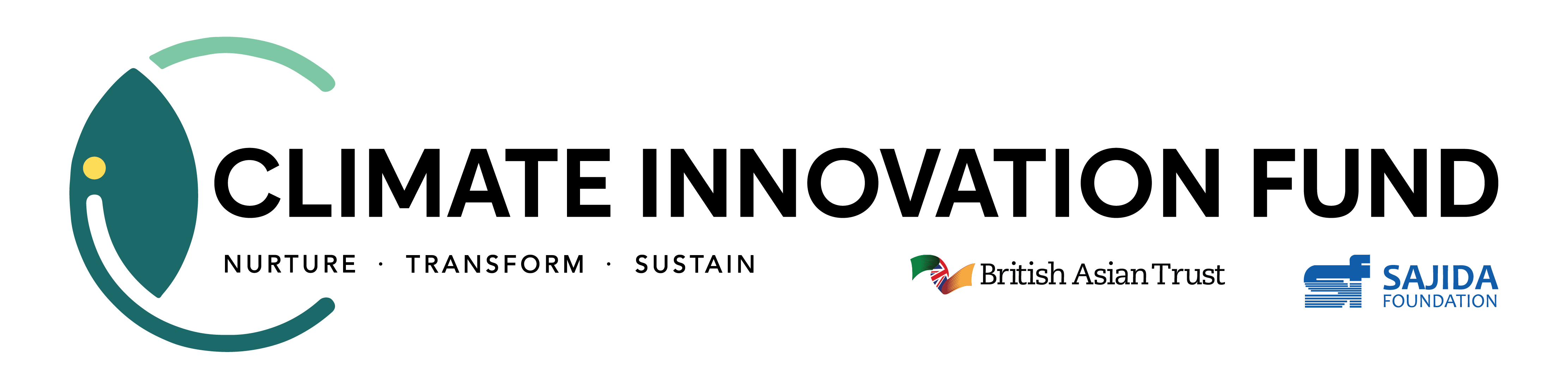 Company Name

  Title of Project
Theme: Agriculture
Catalytic Funding
ORGANISATION OVERVIEW
Name of organisation, current legal status, year of establishment, title of project.
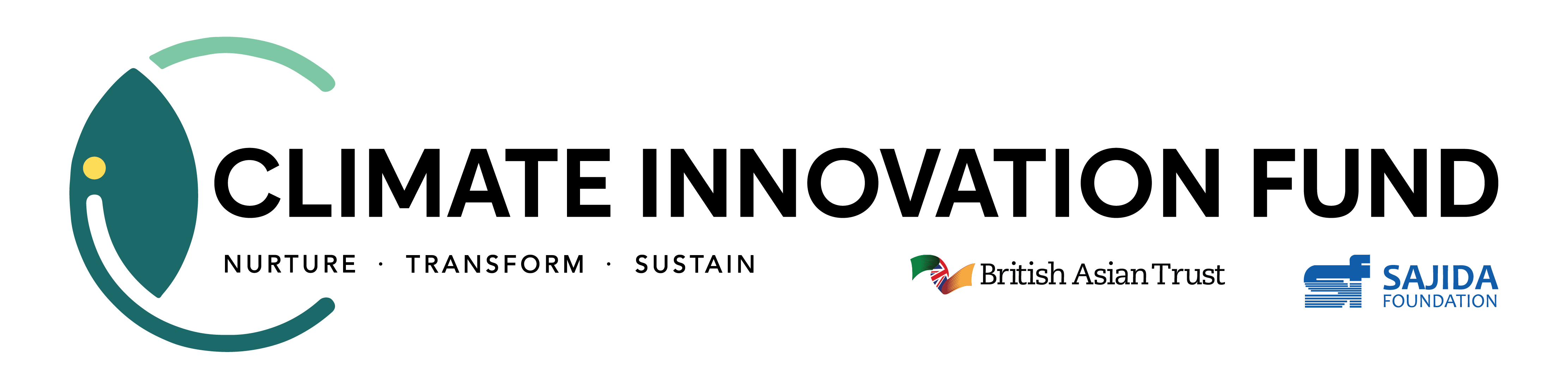 TEAM
Founding members’ and key leadership team members’ images, names, designations, and strengths, organisation organogram
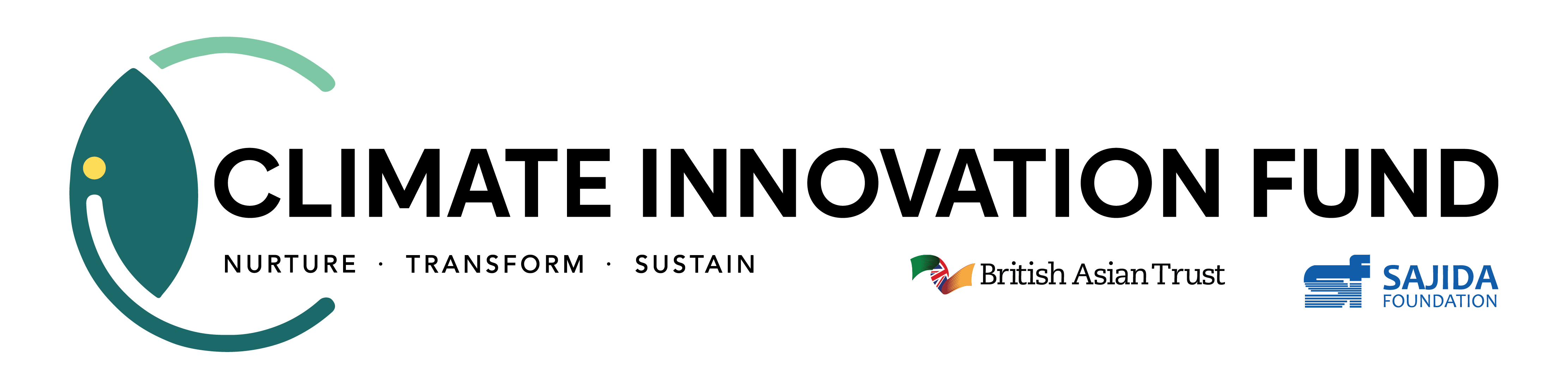 PROBLEM STATEMENT
Clearly articulate the problem or need your product/service is trying to solve.Use data and examples to support the existence and significance of the problem.
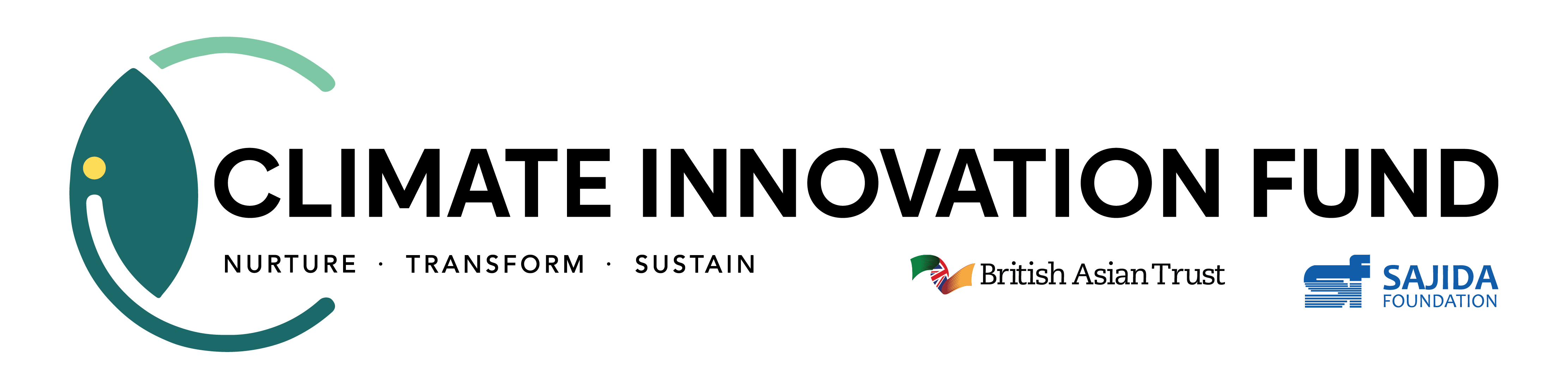 SOLUTION AND INNOVATION
Explain how your product/service solves the identified problem.
Explain the innovation in the model/technology/service in detail.
Explain the innovation in the Go-To-Market strategy (if any).
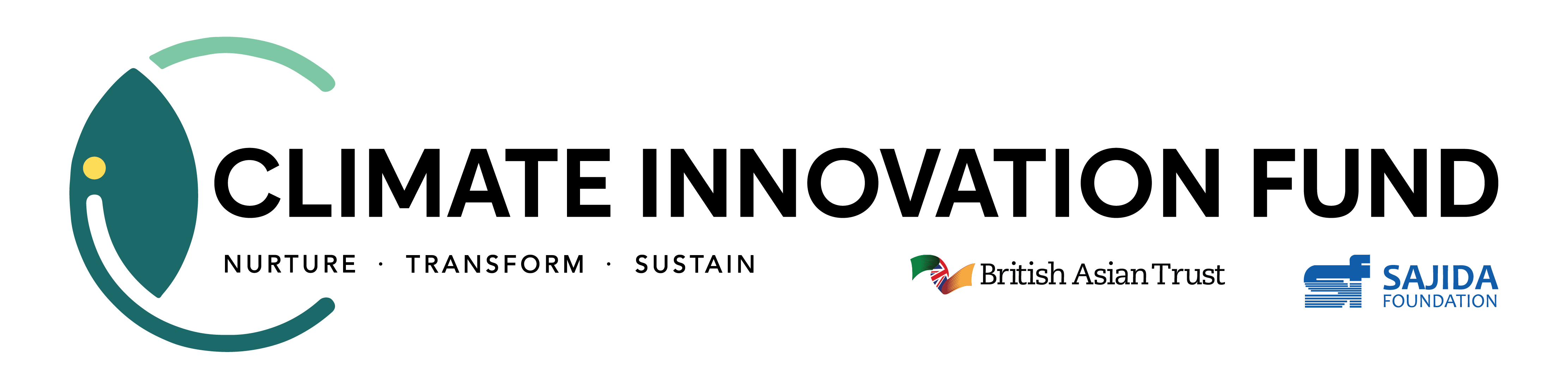 OPERATIONAL MODEL
Explain the value-chain and the business model.
Who are your beneficiaries/ buyers / clients / customers? 
What is the pricing model? 
Explain the implementation plan & timelines.
State the number of farming communities or farmers that the project intends to reach or cover under the said intervention and how.
How do you intend to scale your solution?
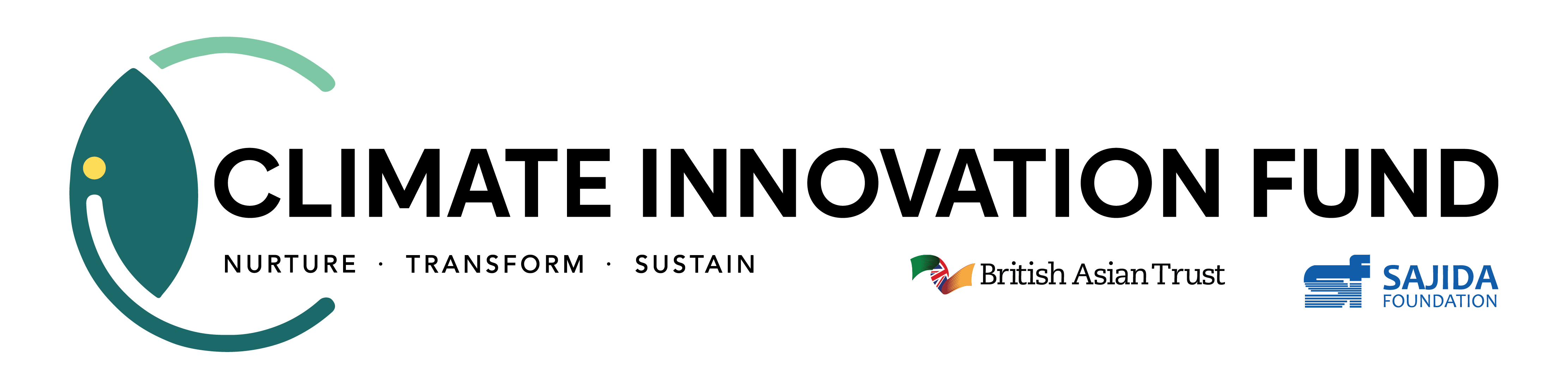 MARKET ANALYSIS & GTM
Define your target market and Go-To-Market strategy.


Total Addressable Market (TAM):
Define the overall market size and potential for your product or service.
Break down the market into segments and quantify the size of each segment.
Competitor Landscape:
Identify key competitors in your industry.
Provide a brief overview of their products/services, market share, their strengths and weaknesses.
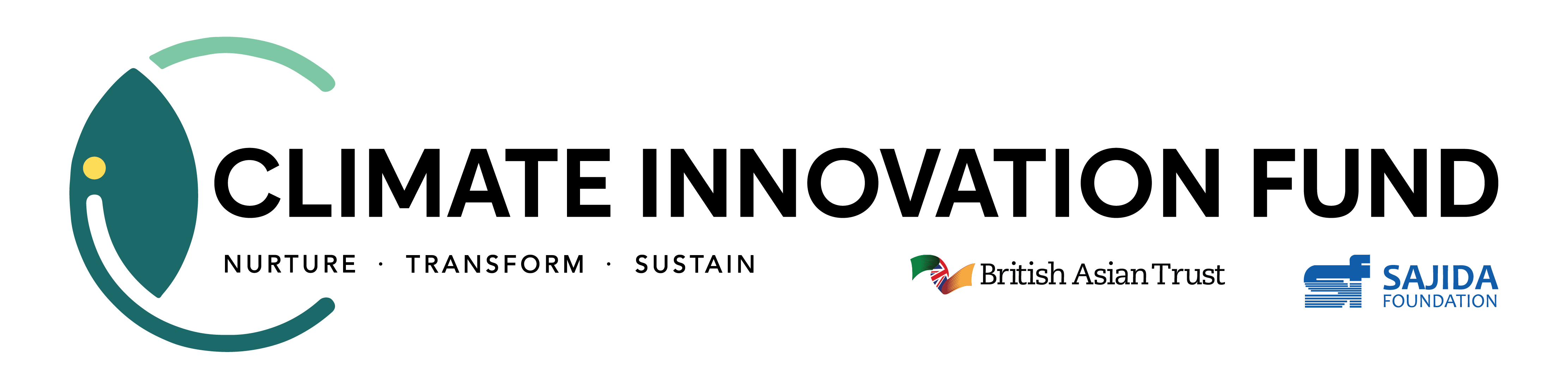 FINANCIAL/REVENUE MODEL
Explain the revenue streams and costs (as well as projections of these).
Mention any additional financial metrics such as ROI / break-even analysis / donor funding.
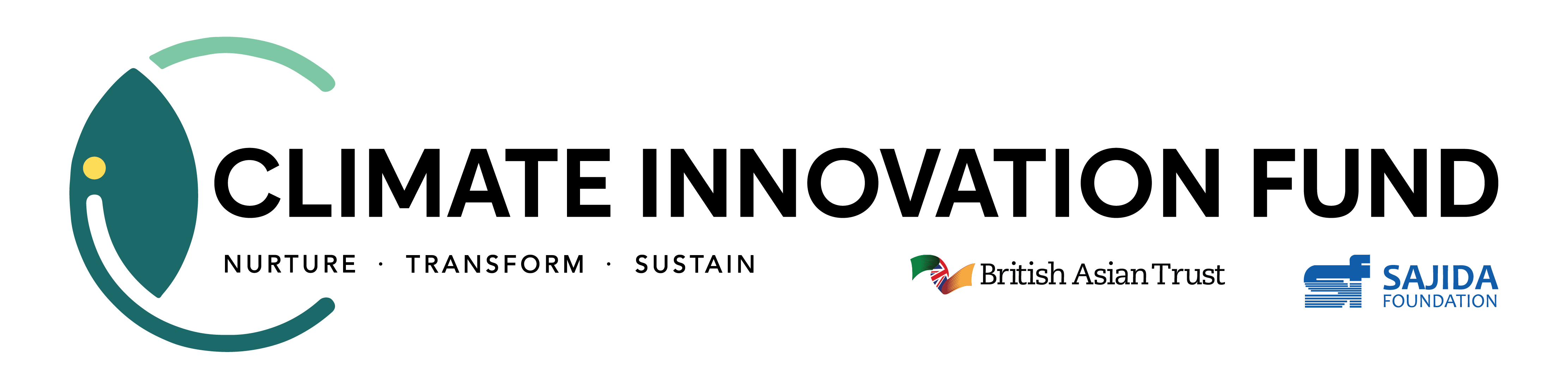 CURRENT AND PROPOSED IMPACT
Outline achieved impact till date (social /climate/agricultural/ economical).
Explain outcomes / projected impact / KPIs to be measured in this project.
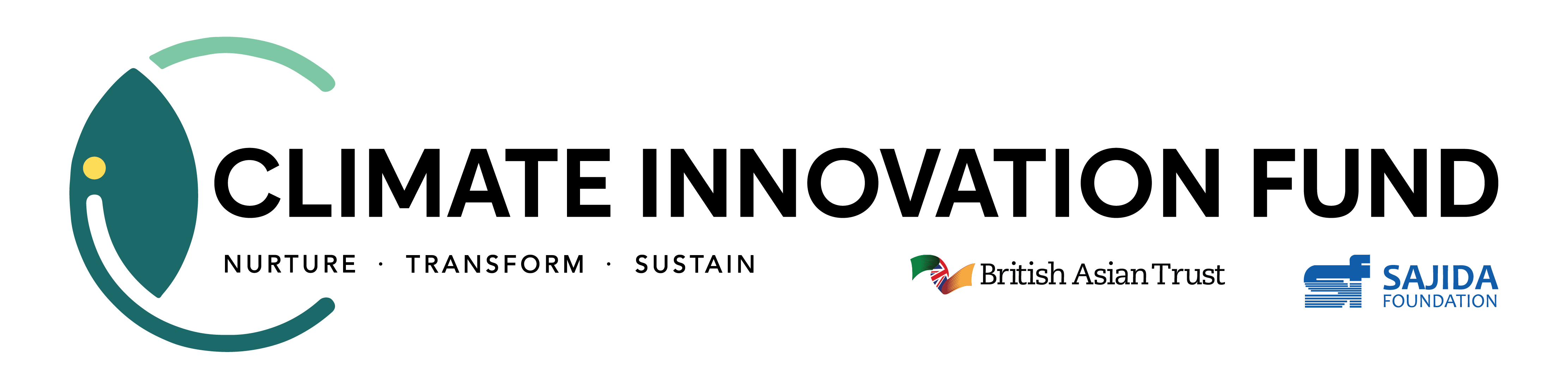 FUND REQUIREMENT & BUDGET
Break down the allocation of funds for different purposes such as capital expenditure, operating expenses, and other planned uses of funds.
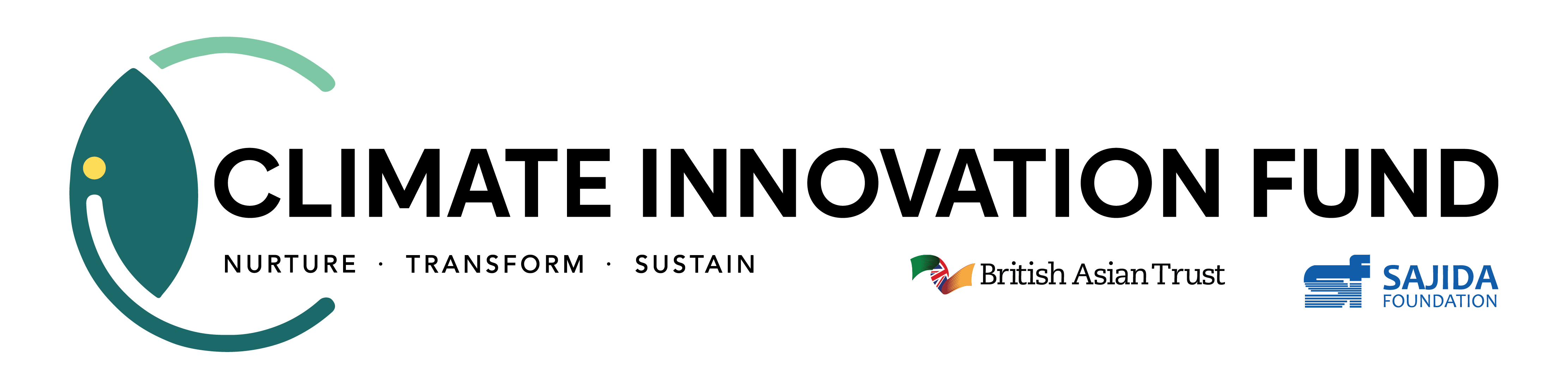 Concluding Slide and Remarks
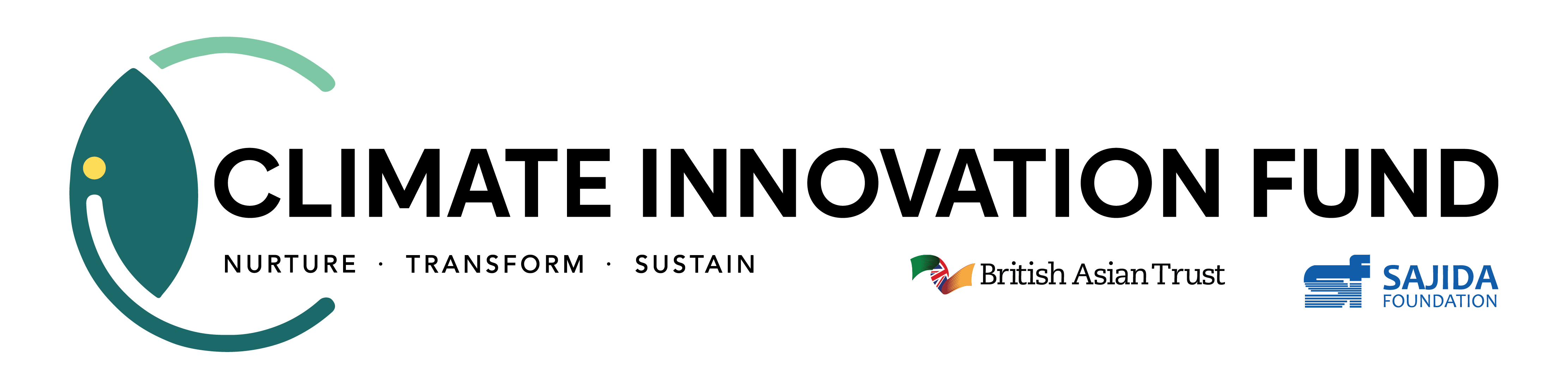 Annexure
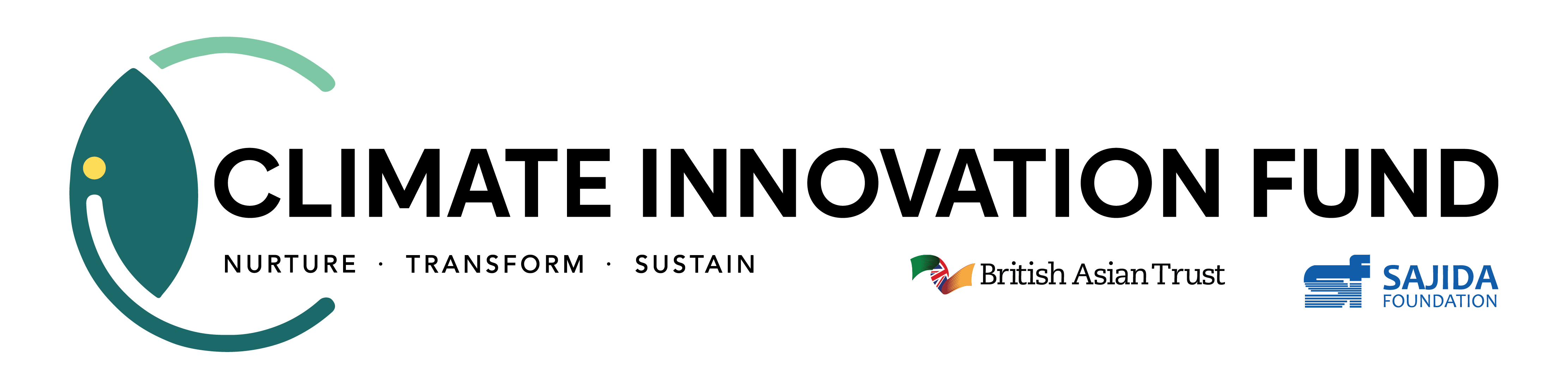 IP DEVELOPED / PARTNERSHIPS / MOUs
Mention any IP developed and/or any partnerships / MOUs signed
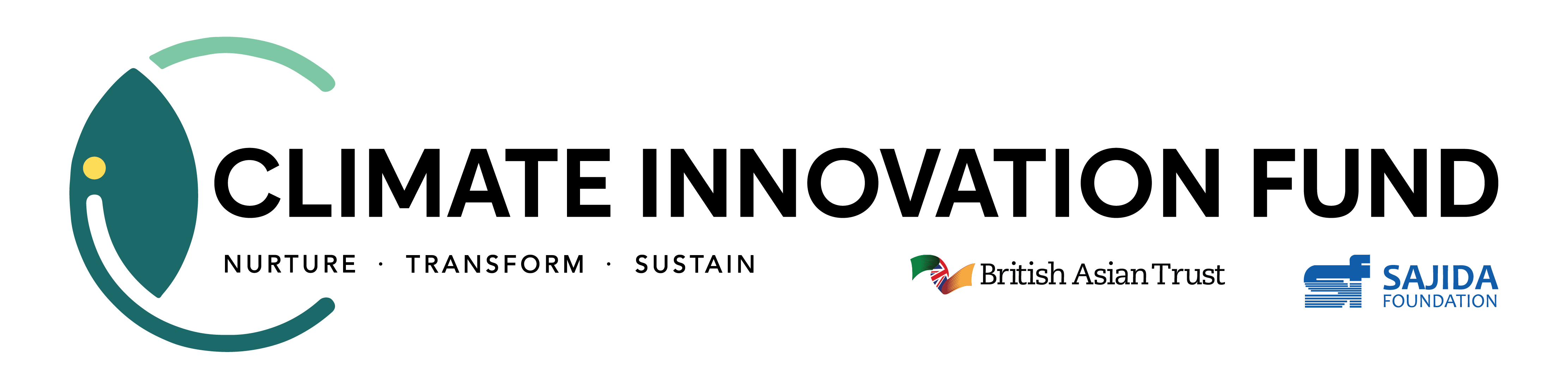 Please provide  any other documents / videos / certifications / publications / etc. that will strengthen your application (Or links to them).
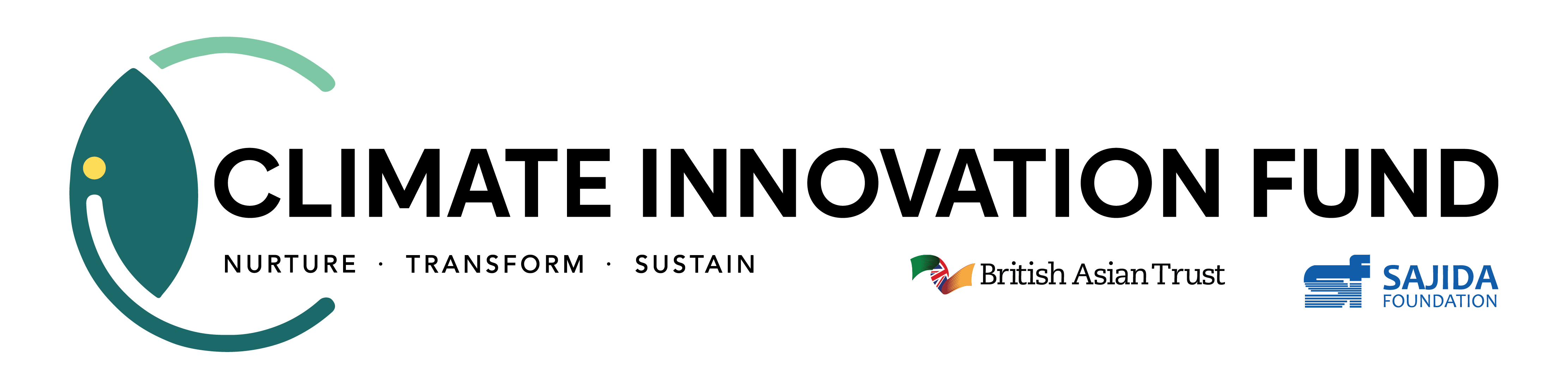